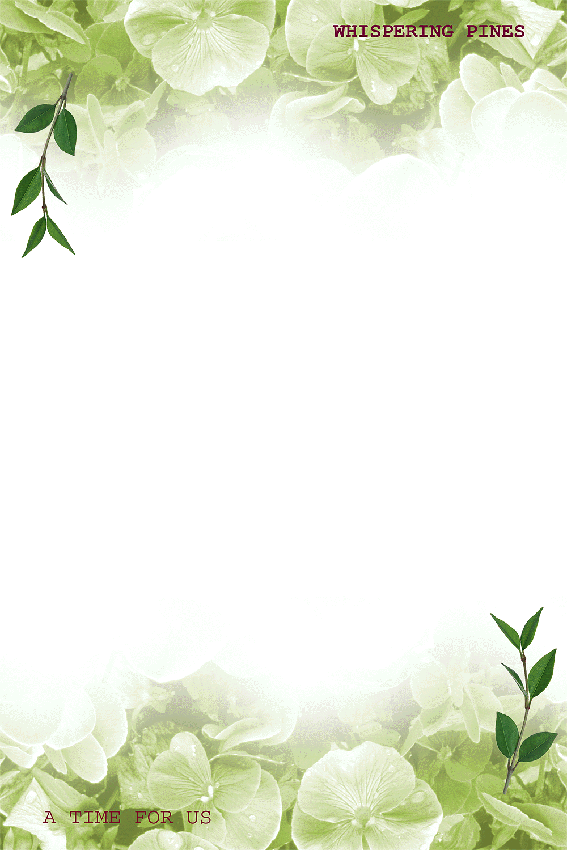 M«n: Tù nhiªn vµ X· héi
Líp 3
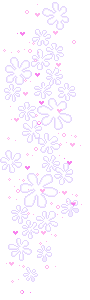 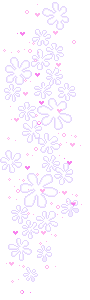 KiÓm tra bµi cò:
Em h·y cho biÕt ®©y lµ nh÷ng c¬ quan nµo ®· häc?
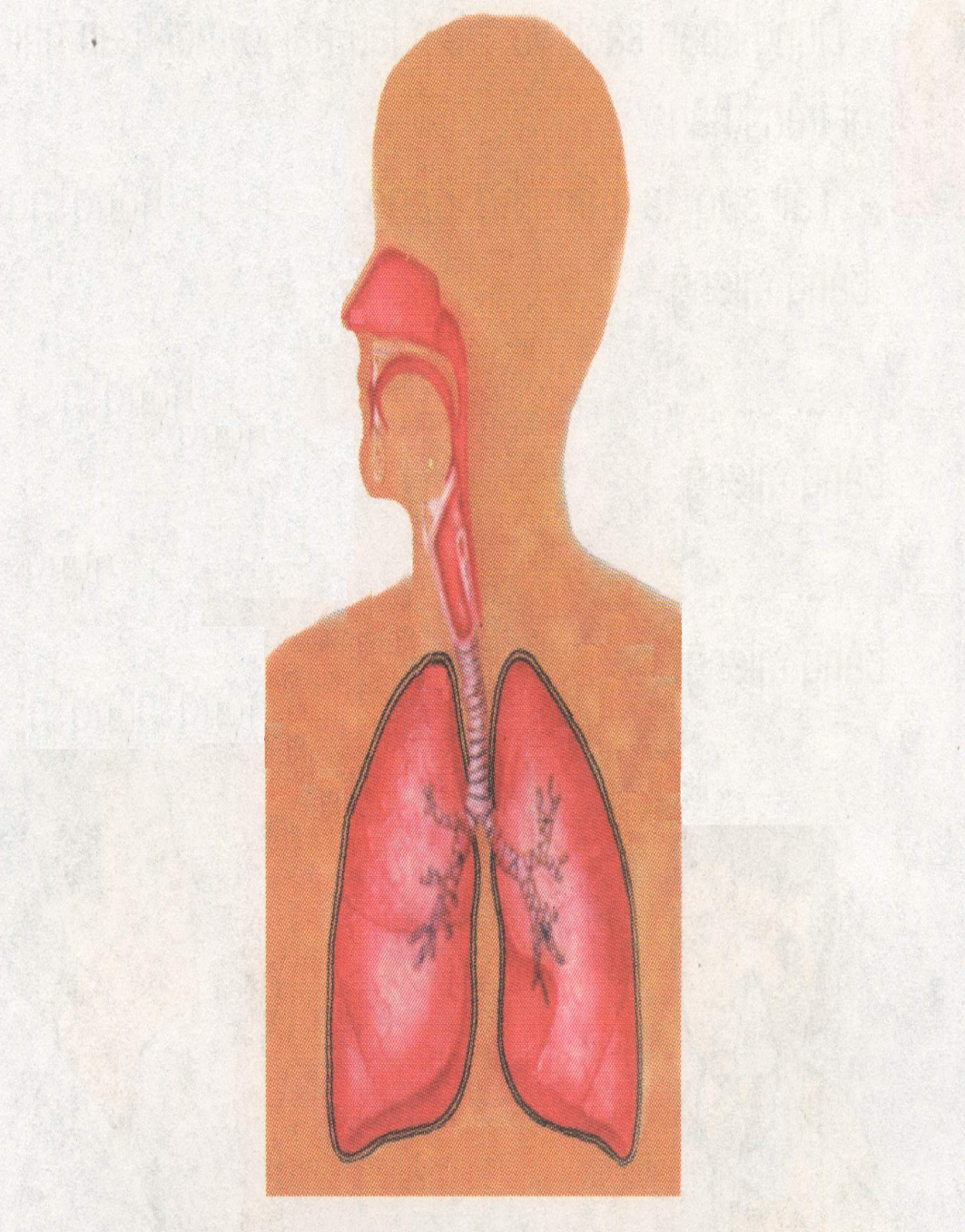 mòi
khÝ qu¶n
L¸ phæi tr¸i
L¸ phæi ph¶i
PhÕ qu¶n
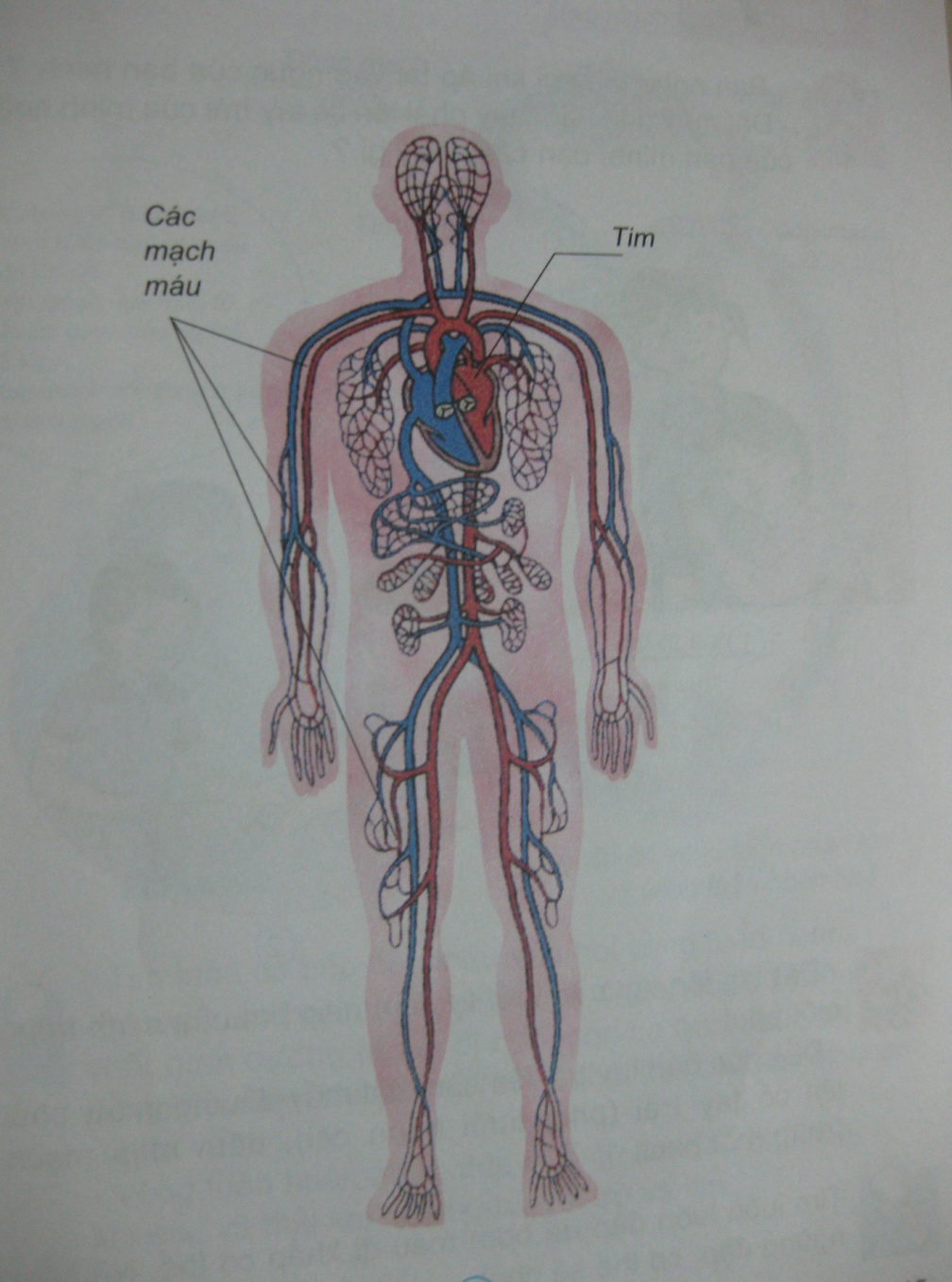 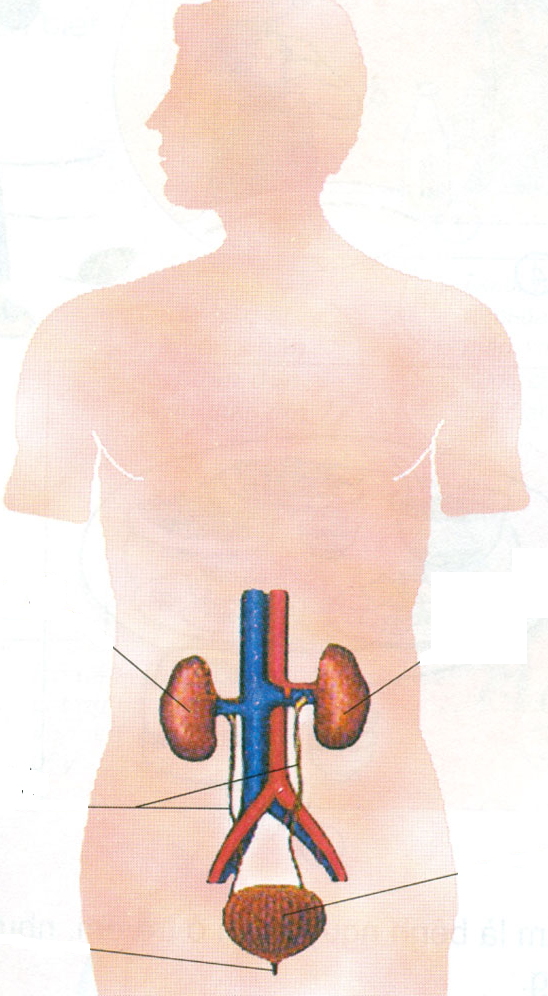 1. C¸c bé phËn cña c¬ quan bµi tiÕt n­íc tiÓu:
Th¶o luËn theo nhãm ®«i: 
	ChØ vµ nãi tªn c¸c bé phËn cña c¬ quan bµi tiÕt n­ứơc tiÓu.
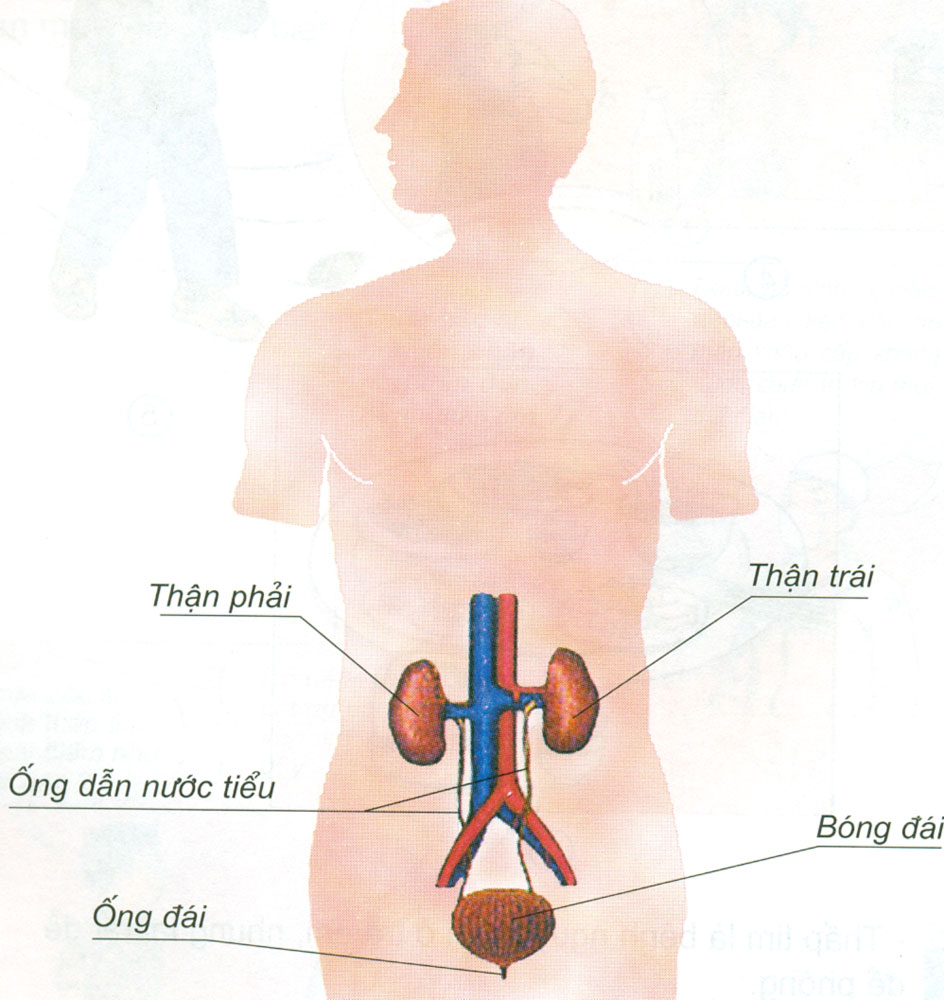 Chỉ và nói tên các bộ phận của cơ quan bài tiết nước tiểu
Thận trái
Thận phải
Ống dẫn nước tiểu
Bóng đái
Ống đái
2. Vai trß cña c¬ quan bµi tiÕt nư­íc tiÓu:
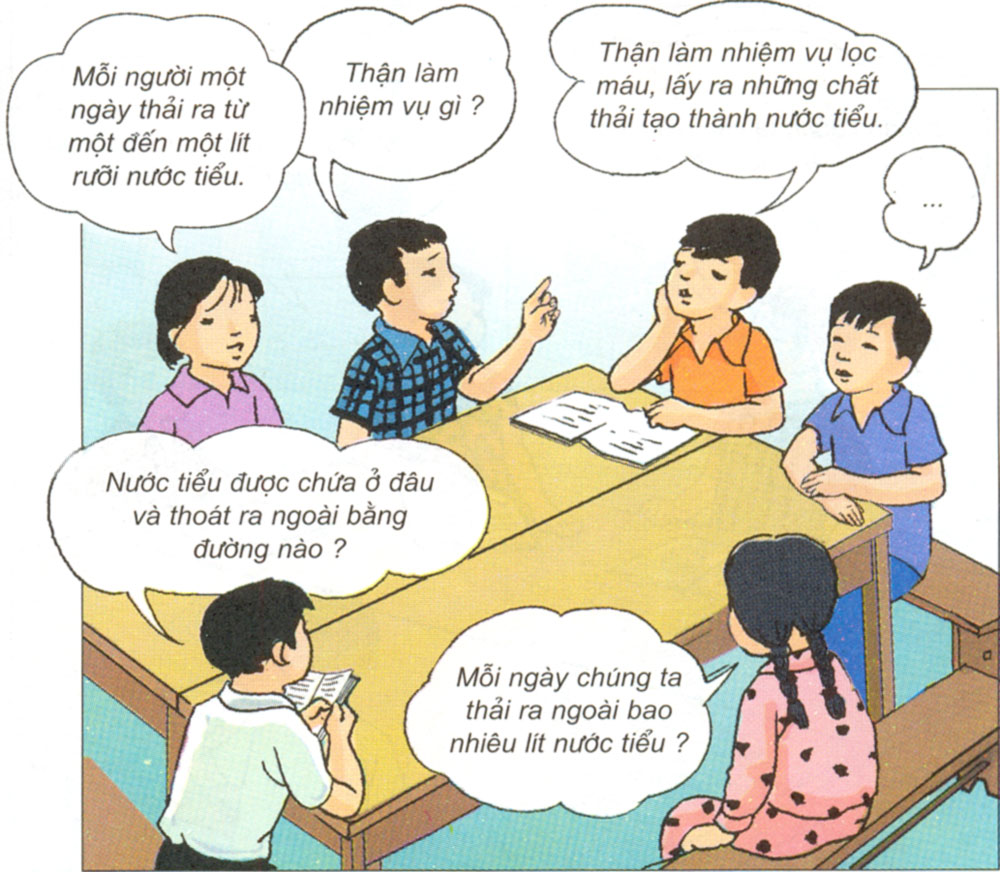 2. Vai trß cña c¬ quan bµi tiÕt n­íc tiÓu:
Th¶o luËn nhãm 6: Theo c¸c c©u hái sau:
- ThËn lµm nhiÖm vô g×?
- N­ưíc tiÓu ®ư­îc chøa ë ®©u vµ th¶i ra ngoµi b»ng ®­ưêng nµo?
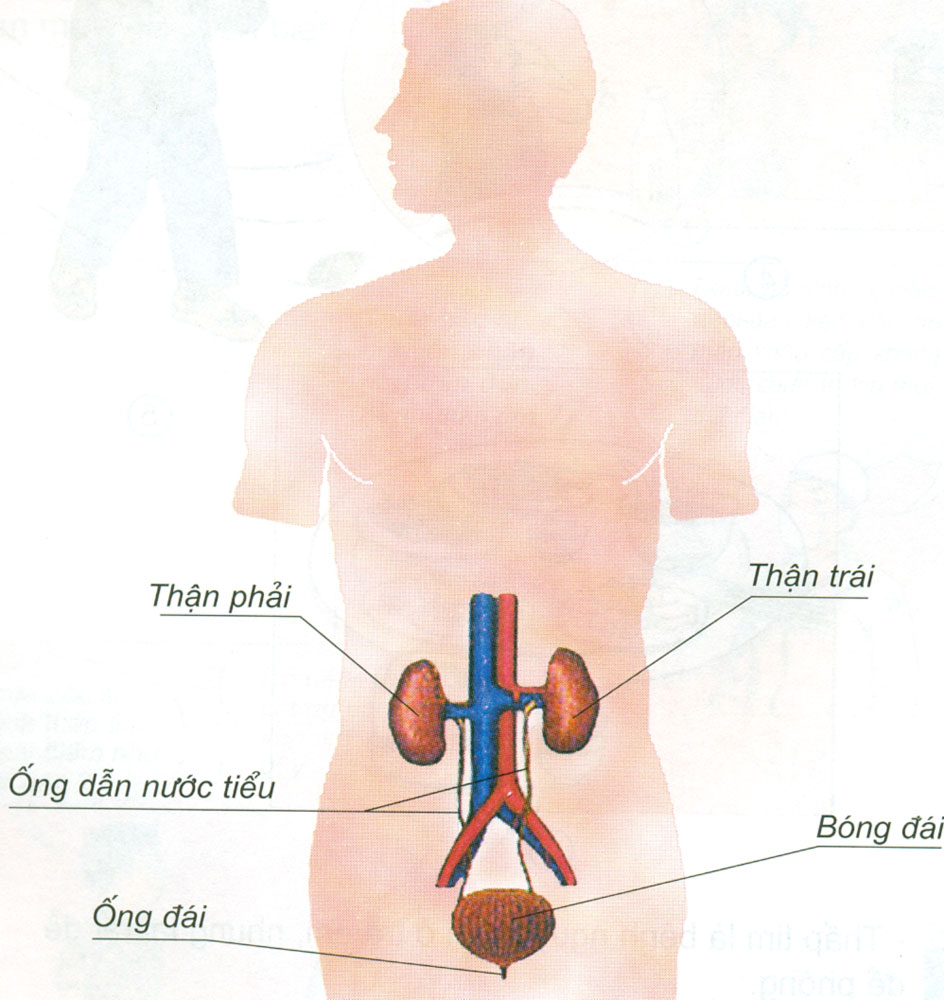 Thận trái
Thận phải
Ống dẫn nước tiểu
Bóng đái
Ống đái
2. Vai trß cña c¬ quan bµi tiÕt n­ưíc tiÓu:
N­ưíc tiÓu
Läc ra
Bãng ®¸i
Qua èng dÉn n­ưíc tiÓu
Qua èng ®¸i
Th¶i ra ngoµi
ThËn
- C¬ quan bµi tiÕt nư­íc tiÓu gåm: hai qu¶ thËn, hai èng dÉn n­ưíc tiÓu, bãng ®¸i vµ èng ®¸i
- ThËn cã chøc n¨ng läc m¸u, lÊy ra c¸c chÊt th¶i ®éc h¹i cã trong m¸u t¹o thµnh n­ưíc tiÓu. N­ưíc tiÓu ®ư­îc ®­a xuèng bãng ®¸i qua èng dÉn n­ưíc tiÓu, sau ®ã th¶i ra ngoµi qua èng ®¸i.
Trß ch¬i
Ai nhanh – Ai ®óng
H·y g¾n tªn ®óng vµo « trèng ®Ó hoµn chØnh s¬ ®å: Ho¹t ®éng cña c¬ quan bµi tiÕt nư­íc tiÓu.
Th¶i ra ngoµi
Bãng ®¸i
Qua
Qua
N­ưíc tiÓu
Läc ra
§i vµo
M¸u
ThËn
èng dÉn n­ưíc tiÓu
èng ®¸i
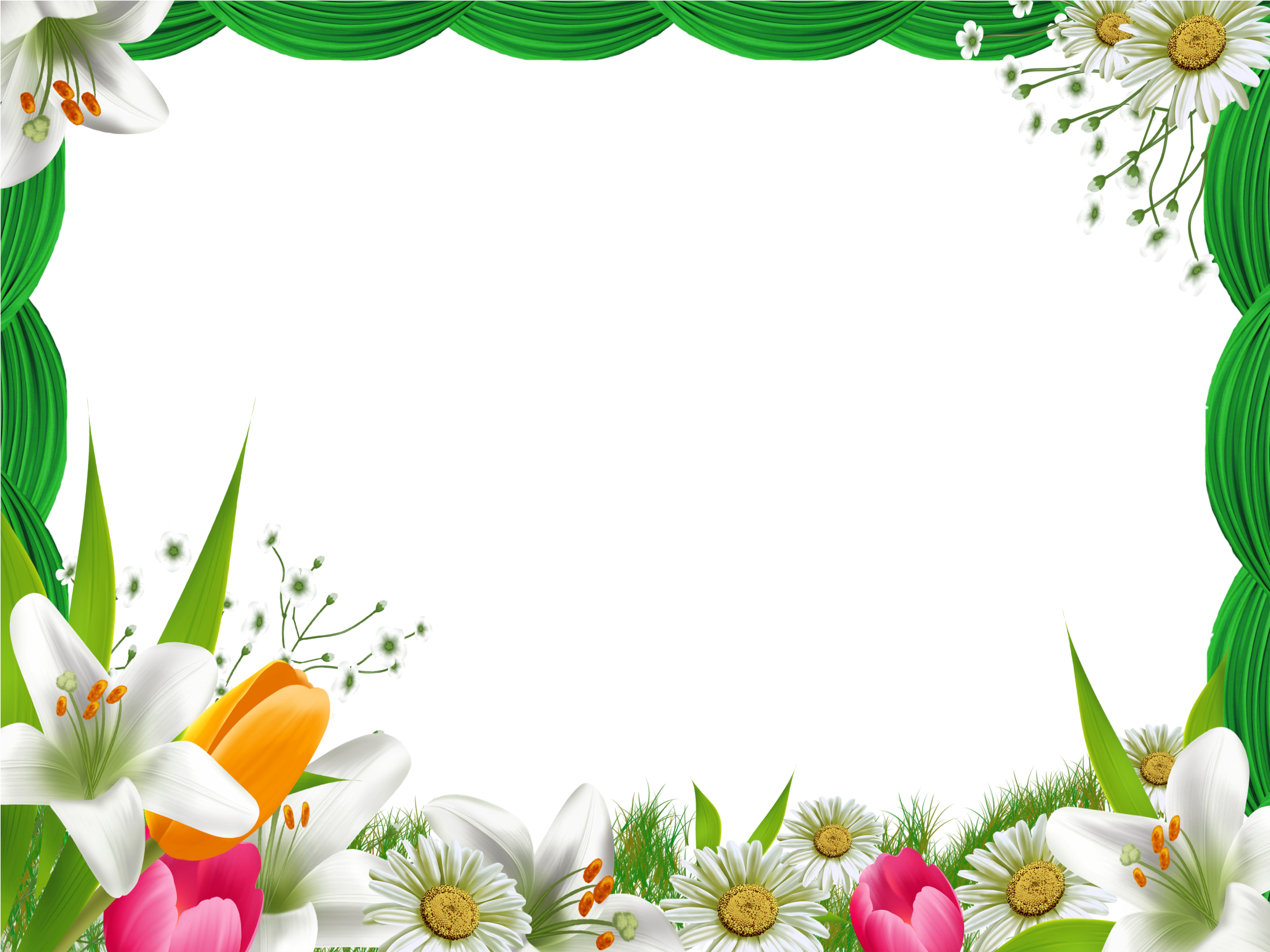 Xin chµo vµ hÑn gÆp l¹i !